Cooperative Authority Control:	Virtual International	Authority File (VIAF)
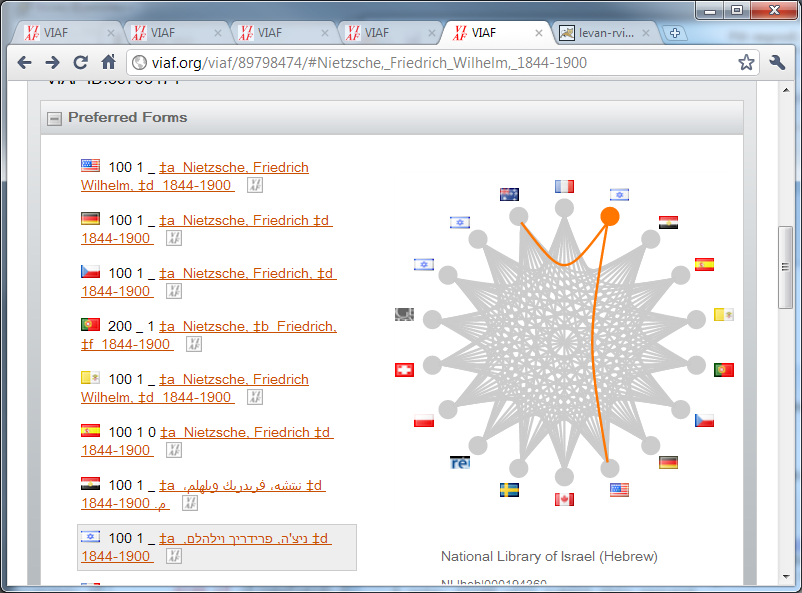 Thomas Hickey
Chief Scientist
2013 December 4
NISO/DCMI Webinar
[Speaker Notes: I’ve been involved in VIAF for more than 10 years, at first leading the implementation, then later the project, and more recently helping transition it to production

Need to thank Ted Fons, Executive Director in charge of many things, including VIAF, some of whose slides I’ve borrowed]
Outline
Background and Philosophy
Visible VIAF
Challenges
New directions

Relationship with other identifiers
Coping with ambiguity
2
[Speaker Notes: And I’ve got a couple of other topics we could cover, depending on the time.]
Why do we like authorities?
1. To enable a person to find a book of which either
	(A) the author
	(B) the title
	(C) the subject
2. To show what the library has
	(D) by a given author
	(E) on a given subject
	(F) in a given kind of literature
3. To assist in the choice of a book
	(G) as to its edition (bibliographically)
	(H) as to its character (literary or topical)
is known.
Charles A. Cutter: Rules for a printed dictionary catalog, 1876
[Speaker Notes: Why?  Why to make our catalogs work!  To collocate things together.

These were put forth when librarians had little more than ink and paper, when card catalogs were a new technology, but the basic principles remain valid (possibly with some modification of what is meant by ‘the library’)

Of course, the world is changing and different trends push catalogs in slightly different directions, but I think it will always be desirable to be able to tell what an author has written and be able to understand relationships between various expressions of a work]
What do authority files control?
Names!
Persons
Corporations
Places
Uniform Titles
Families
Trademarks
Concepts
[Speaker Notes: The only thing here out of scope for VIAF is ‘concepts’’, although I don’t think we have and trademarks yet.]
But we also control
Collective authors
Pseudonyms
Imaginary characters
Deities, saints, angels
Whales, horses, dinosaurs
Buildings
Ships, telescopes, space ships, missiles
Kings, Popes, Presidents
Cities, lakes, mountains
[Speaker Notes: Carolyn Keene, author of Nancy Drew books is an example of a collective author

VIAF is mainly people, corporations, jurisdictional geographics, works and expressions

With the RDA related changes for moving fictional characters into names file in NACO VIAF can expect to get many more of these classes]
A changing world
Libraries
Local library
Library consortia
National cooperation
Within languages
Global
Technology
Handwritten
Typed
Printed
Online
Pervasive
EVERYBODY WANTS
TO CHANGE THE WORLD
BUT NOBODY  WANTS
TO CHANGE
[Speaker Notes: Change is hard!
Parts of our collections have become more remote.  When compared to Web pages, even our digitized material can seem hard to access.  The catalog are, if anything, have become more important, even if the catalog the user encounters is part of Google.  Remote access to many things, including our catalogs has not just be come instant, but available anywhere.

VIAF is part of making libraries work at the global level]
A world of linked data
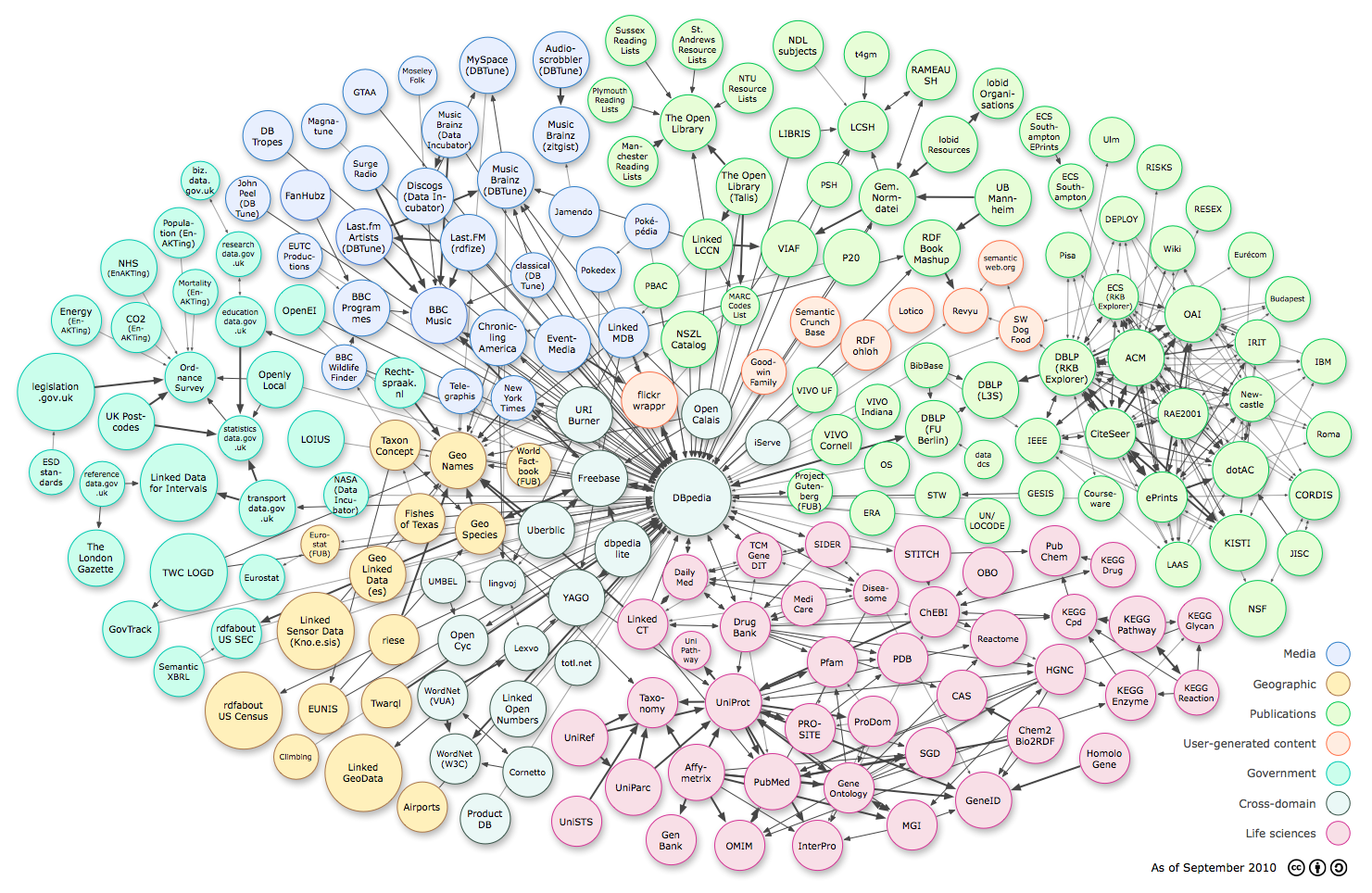 http://www.w3.org/DesignIssues/diagrams/lod/2010-color.png
[Speaker Notes: You’ve probably seen this.   This was done some 3 years ago and would –much- bigger now.  Libraries are not a big part of it, but at least we are in it.]
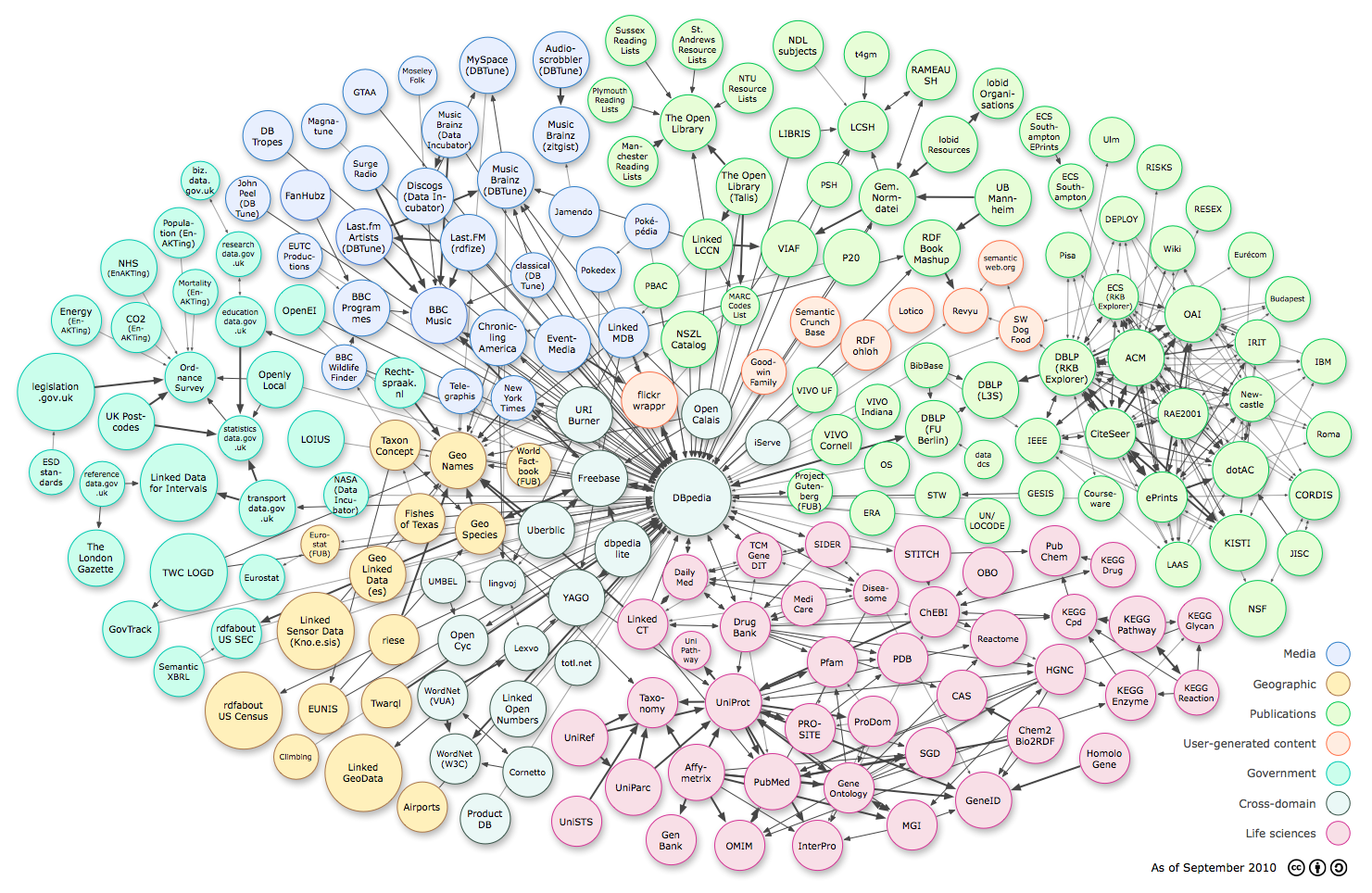 [Speaker Notes: VIAF supported linked data early, so it made the chart, but linked data is all about clear links and libraries have more to contribute to this than is usually recognized.]
Challenges to libraries
Reflect these links in our catalogs
RDA
Link to external resources
Have non-library resources link to us
Promote our links
Be integrated in our users workflow
[Speaker Notes: At OCLC we call promoting our links ‘syndication’]
Library data is
Trusted
Understood
Reasonably interoperable
Complex

Within the community, linked data of limited help
[Speaker Notes: We do have some advantages Trust, etc.

Within the community, ‘linked data’ of limited help.  We already have mechanisms, although they could be used to a greater extent.  If we want to share metadata, however, out traditional approaches do not work well]
Shareable metadata
Public
Simple
Supply data rather than APIs
Avoid idiosyncratic protocols
Z39.50
MARC-21
ISO2709
11
[Speaker Notes: It needs to be shareable between communities, which is a real challenge.  Lately OCLC has been working with Schema.org]
Brief history of VIAF
VIAF Council holds 1st meeting (Helsinki)
After considering  multiple options,  consensus to transition VIAF to an OCLC service
VIAF 
Proof-of-concept project launched
VIAF 
Consortium formed
(Berlin)
BnF 
joins
1998
2003
2007
2011
2012
Library of Congress
Die Deutsche Bibliothek
OCLC Research
4 Principals
+
18 Contributors
in 
18 countries
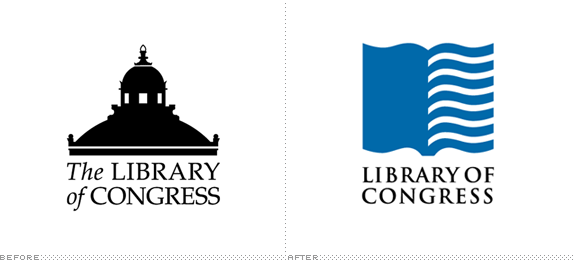 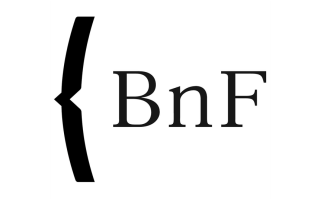 VIAF 
becomes an
OCLC service
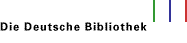 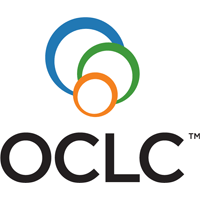 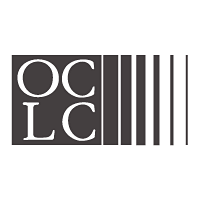 12
[Speaker Notes: Virtual International Authority File history: http://www.oclc.org/viaf/history.en.html]
VIAF’s Goals
Reduce cost of authority control
Increase the utility of library authority files
Provide links between equivalent names
Make the information Web friendly
Open API
Bulk downloads
Open Linked Data
13
Applications
FRBR matching
Better matching of non-English metadata
Uniform identifier across all languages
Authority control for cataloging
Better regionalization of catalogs
Minimize differences across languages of cataloging

More intelligent linking and searching
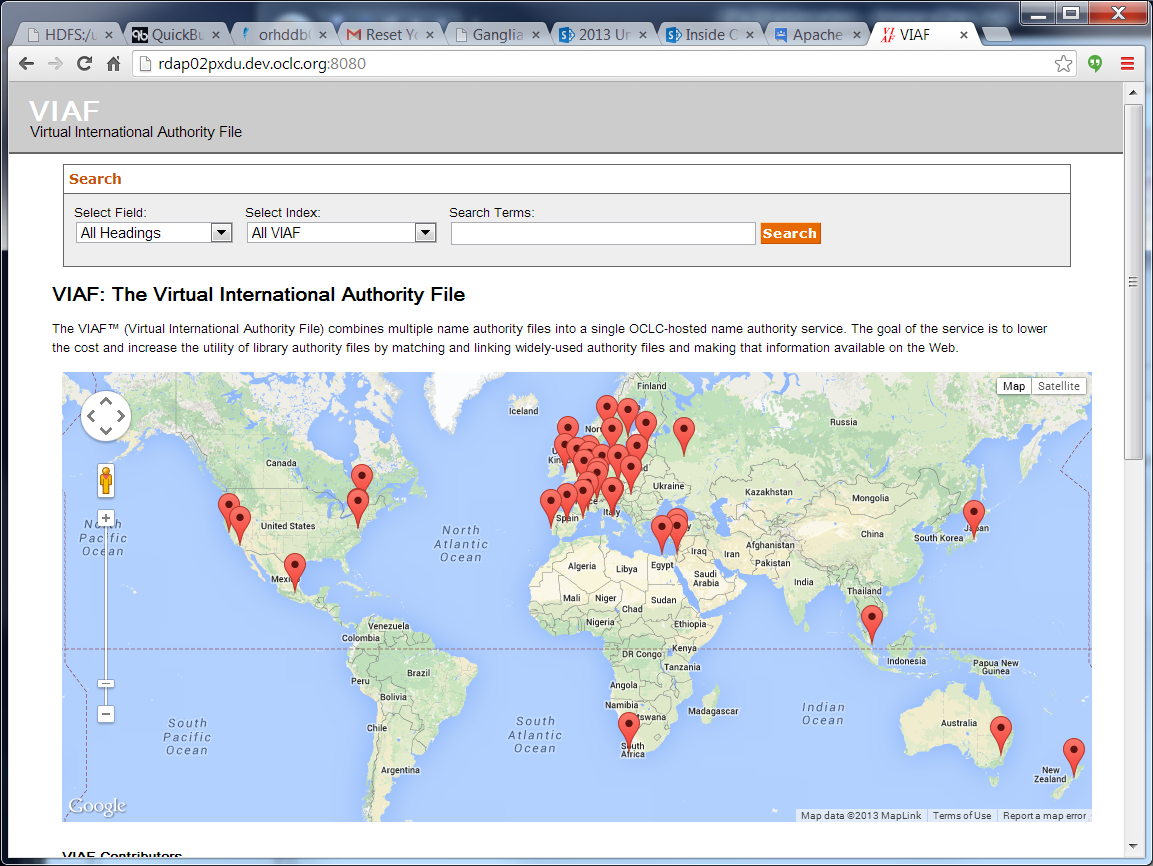 [Speaker Notes: Contributors:
34 Agencies
28 Countries
23 National libraries
+10 via consortia
15 Agencies joined in 2012-1013]
VIAF authority record counts
16
[Speaker Notes: In addition to ~ 34 million authorities, also process ~107 million bibliographic records to find titles of resources, coauthors, publication dates, publishers, etc.]
Web interface and usage
17
[Speaker Notes: 98% of VIAF access is viaf the API, but the Web browser/HTML presence is still important]
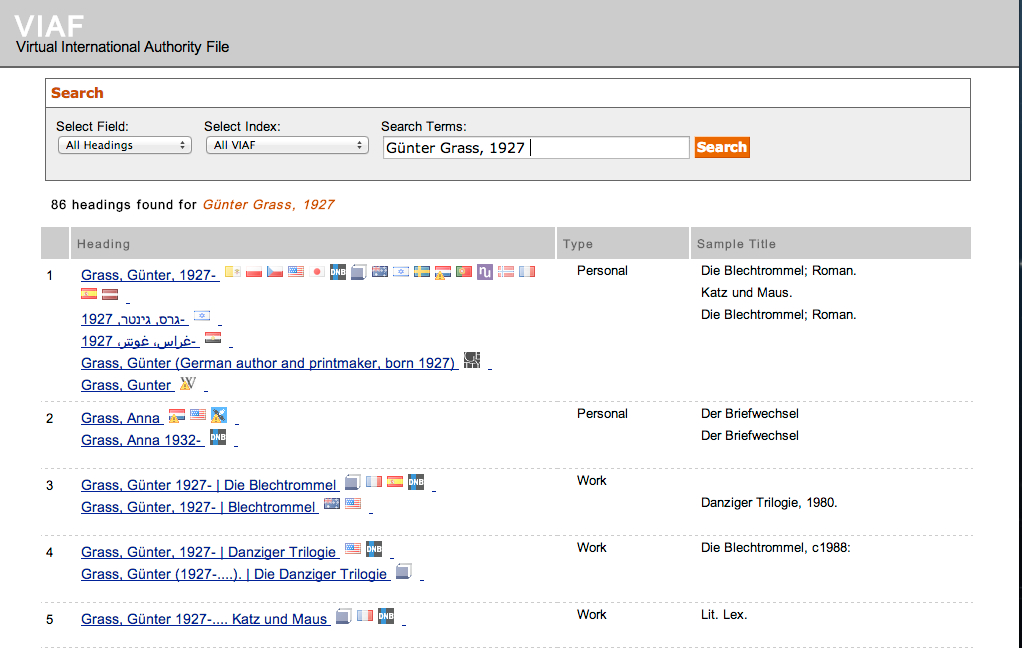 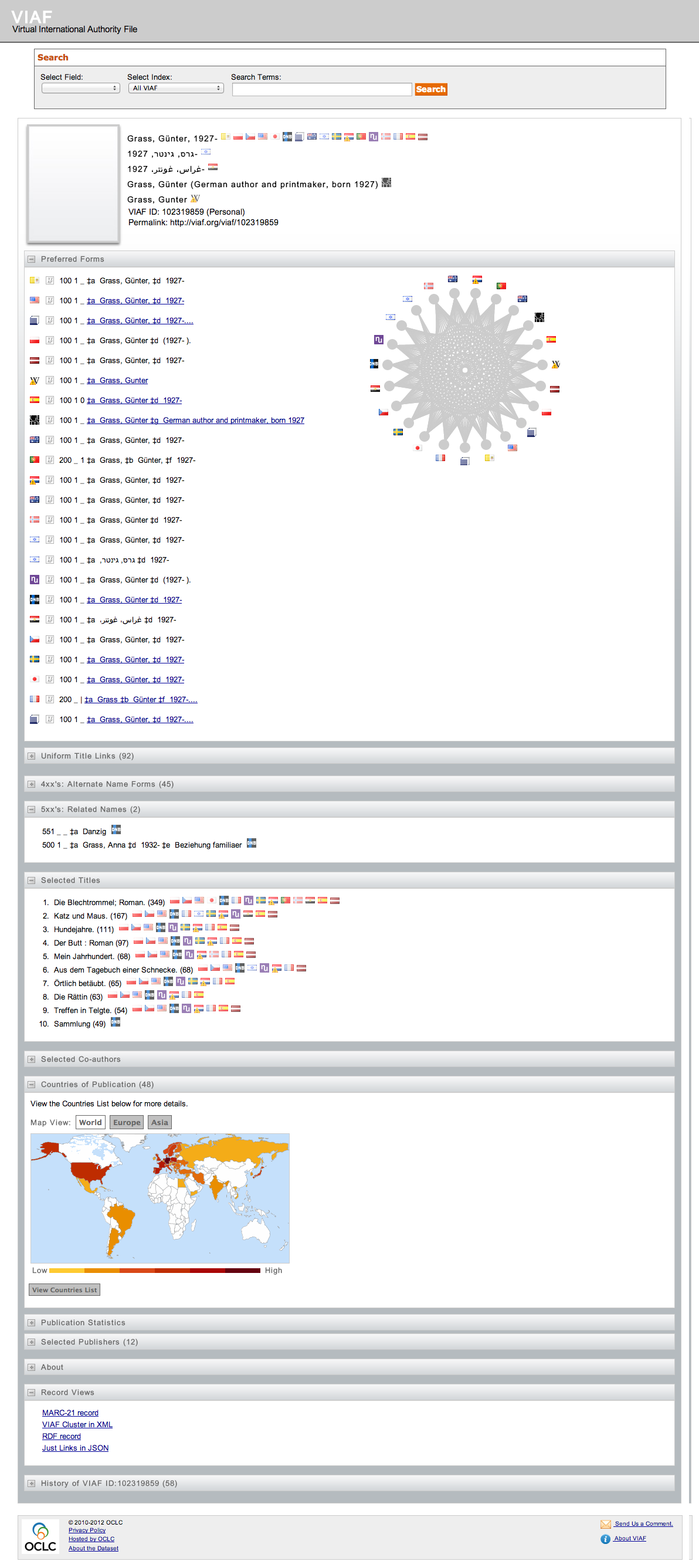 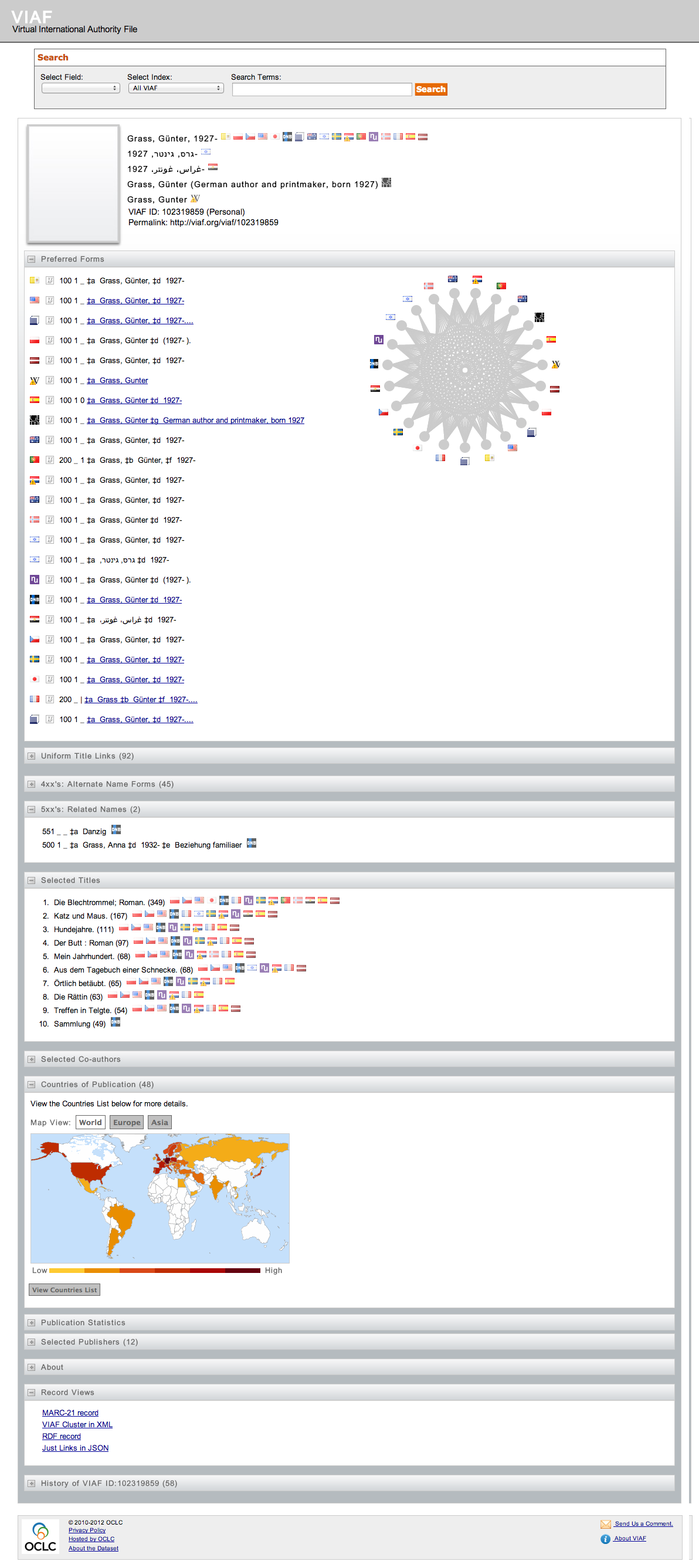 VIAF Use
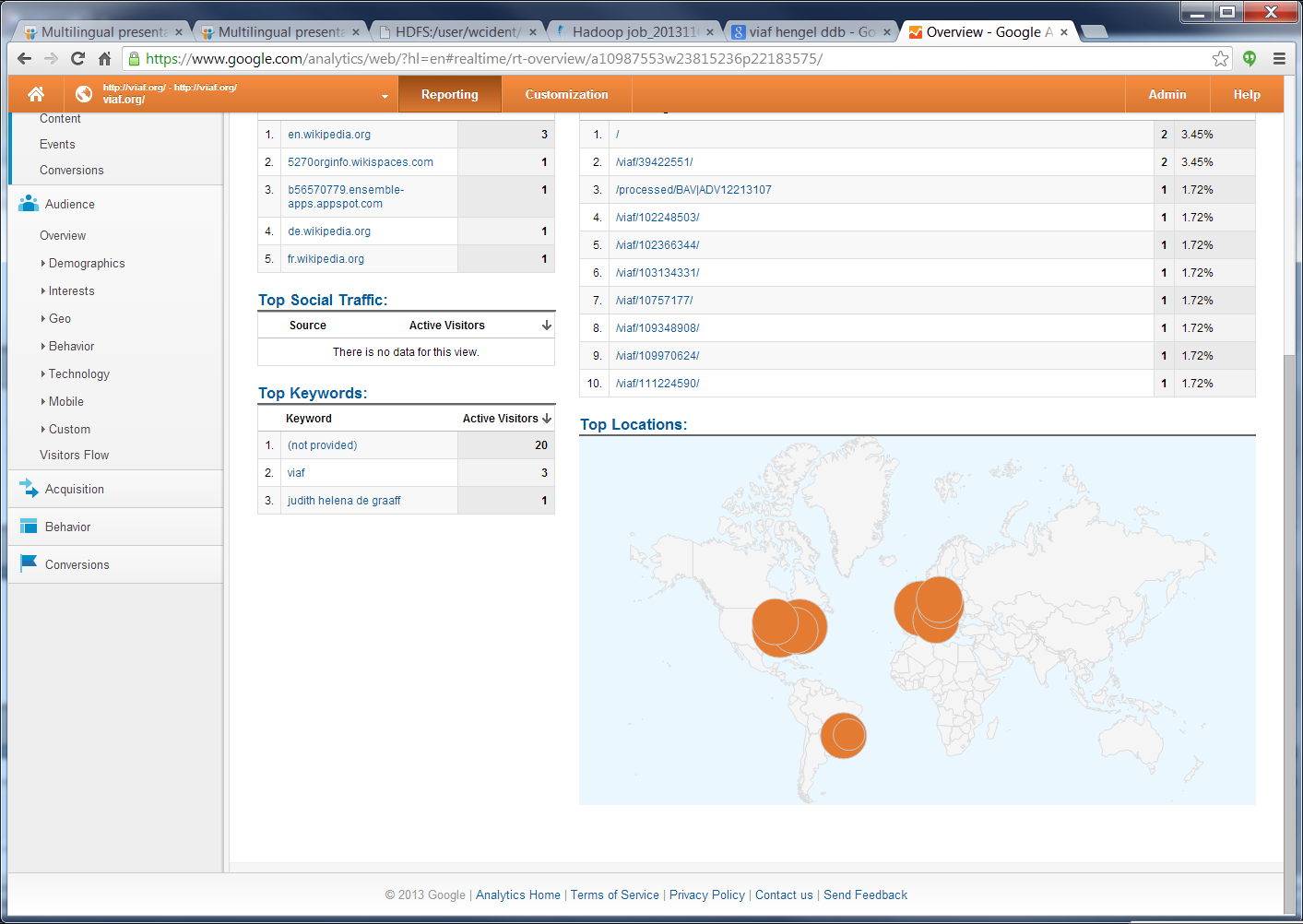 21
[Speaker Notes: Here is a typical late morning view of VIAF through Google Analytics.  ~ 50-60 users

We get quite a bit of use from S. America even thought we don’t have a source coming from there.  Asian use is growing, but comes in at a different time of day.]
Usage
Browser usage for past year
953,020 visitors
1,531,493
5,448,910 pages
API usage
Went from 90% of usage to 98%
Peaks at ~20/second
~ 5 million searches/week
Downloads
~150/week for links, 150 for clusters
22
[Speaker Notes: After doubling and tripling each year, we are seeing modest growth in browser usage

5 million searches/week is 8/second 24 hours a day

Links file is  ~350 Mbytes, cluster files ~6 Gbytes]
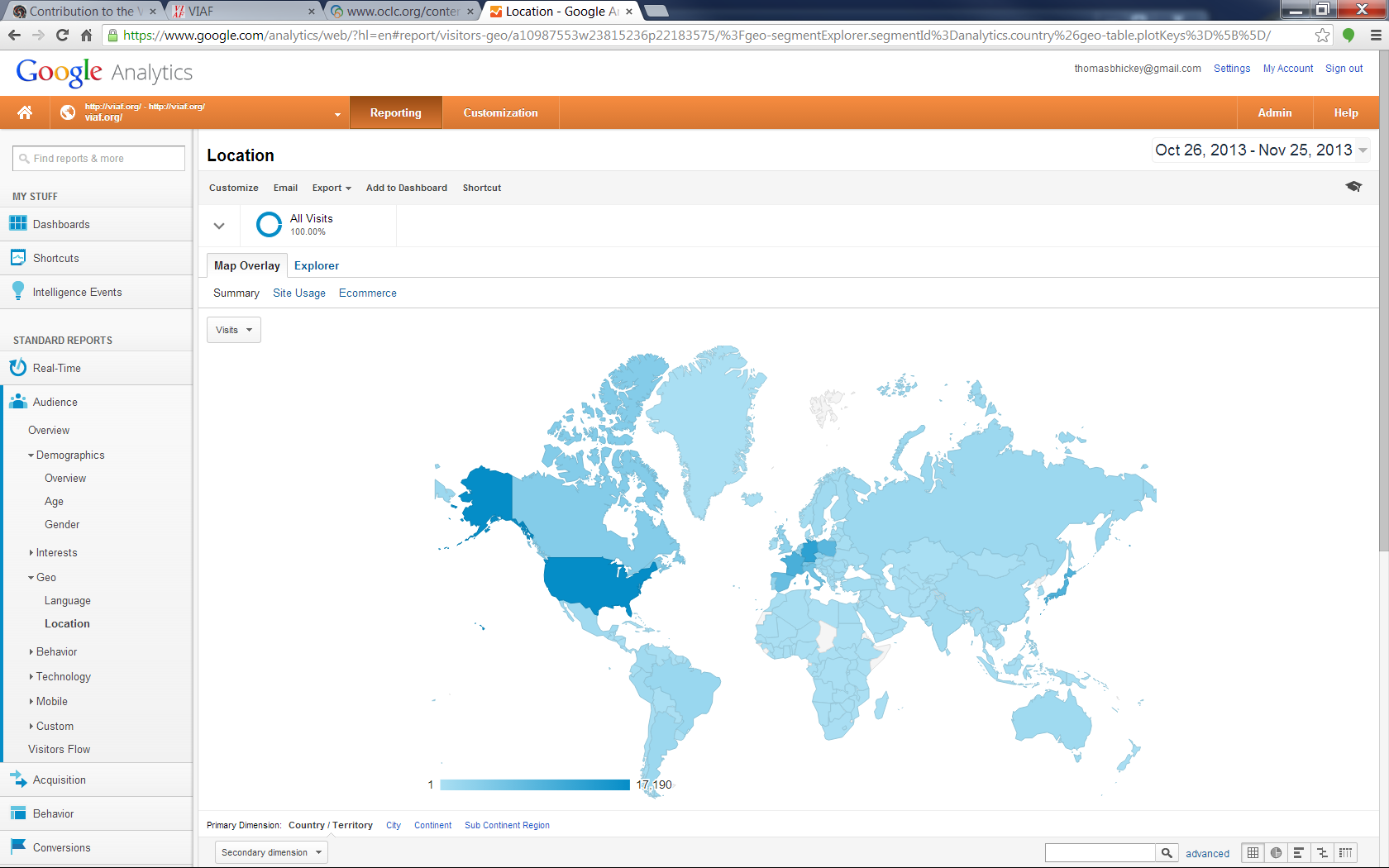 23
[Speaker Notes: Some use from all over]
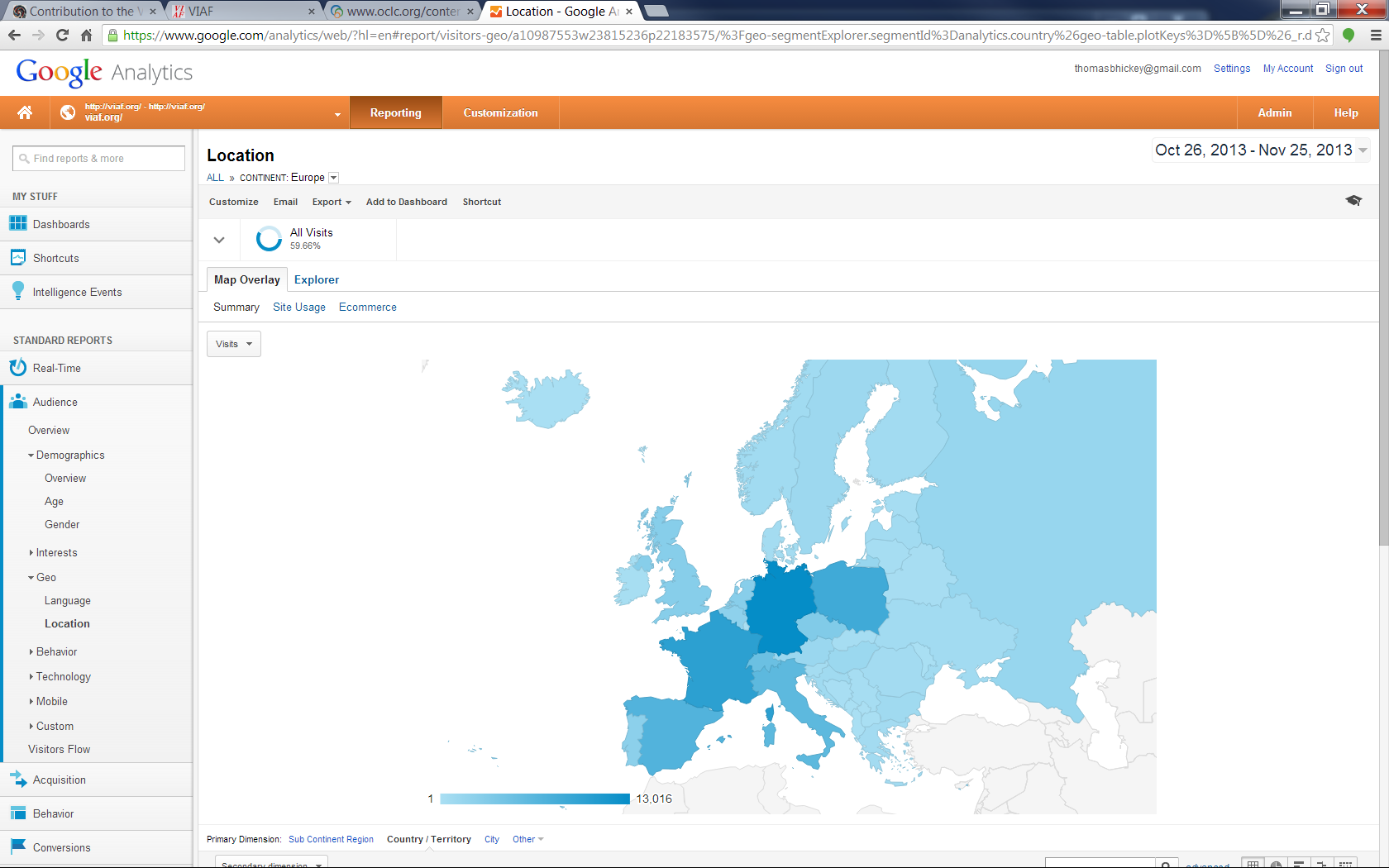 24
[Speaker Notes: Nearly 2/3 from Europe (again this is browser use)  Germany and France vie for most usage, although Switzerland might have highest per capita use]
Building VIAF
25
[Speaker Notes: Just a little bit about how the VIAF database is build]
Bibliographic
Record
Derived 
Authority
Processed
Authority
Enhancing authorities
Authority
Record
[Speaker Notes: For every personal name used in either a 100 or a 700 field, a derived authority record is created.  In addition to the name, the derived authority record includes a coded summary of the material published.  A bibliographic record with multiple personal names will generate multiple derived authority records.

In the bibliographic data we find co-authors, publishers, publication dates, titles, identifiers such as ISBNs and LCCNs to put into the derived authority records

All of the derived authority records for a particular person will be clustered with the authority record for the individual.

The contents of the all the derived authority records for the name are added to form the processed authority record.]
BnF Bib & Authority
LC Bib & Authority
Record Flow
SWNL Bib & Authority
VIAF
37 million authority records
30 million links between authorities
[Speaker Notes: ~110 million bibliographic records also processed

Processing done in batch on our 41-node (300+ core) cluster.  After data is ingested, we can regenerate the database overnight.  Same computation on a single processor would take 1200 hours, or nearly two months.

Actually redo all the matching each month.  Gives us flexibility at the cost of more computation.

Have a public test site (http://test.viaf.org)  for pre-releases of the database/indexing/interface, etc.

If we have time I will talk about our disambiguation process that handles conflicts in the data]
Machine access to VIAF
[Speaker Notes: As mentioned, well over 95% of VIAF’s access is non-browser

Lots of ‘bots harvesting, plus people pulling information into other applications]
Background
VIAF is available in bulk downloads
All online interaction with VIAF is RESTful
Using SRU
http://www.loc.gov/standards/sru/
http://www.oclc.org/developer/documentation/virtual-international-authority-file-viaf/using-api
Bulk downloads
Go to http://viaf.org/viaf/data
Variety of formats
Just links
RDF (XML and N-Triples)
MARC-21
Native XML clusters
[Speaker Notes: If you are going to look at a lot of records it can be faster to pull the whole file down.


Updated monthly
Exactly what VIAF runs from]
SRU
Search/Retrieve via URLs
http://viaf.org/viaf/search?query=dempsey
 
http://viaf.org/viaf/search?query=local.names+all+dempsey&sortKeys=holdingscount

http://viaf.org/viaf/search?query=local.names+all+cervantes+and+local.sources+any+%22bnc+bne%22&sortKeys=holdingscount
[Speaker Notes: The last restricts the search to the BNE (National Library of Spain).  We also have an abbreviation for all of Spain that includes the National Library of Catalonia.]
SRU Tricks
RSS feed
http://viaf.org/viaf/search?query=dempsey&http:accept=application/rss%2bxml
Exact with truncation
http://viaf.org/viaf/search?query=local.names+exact+%22cervantes*%22&sortKeys=holdingscount
http://viaf.org/viaf/search
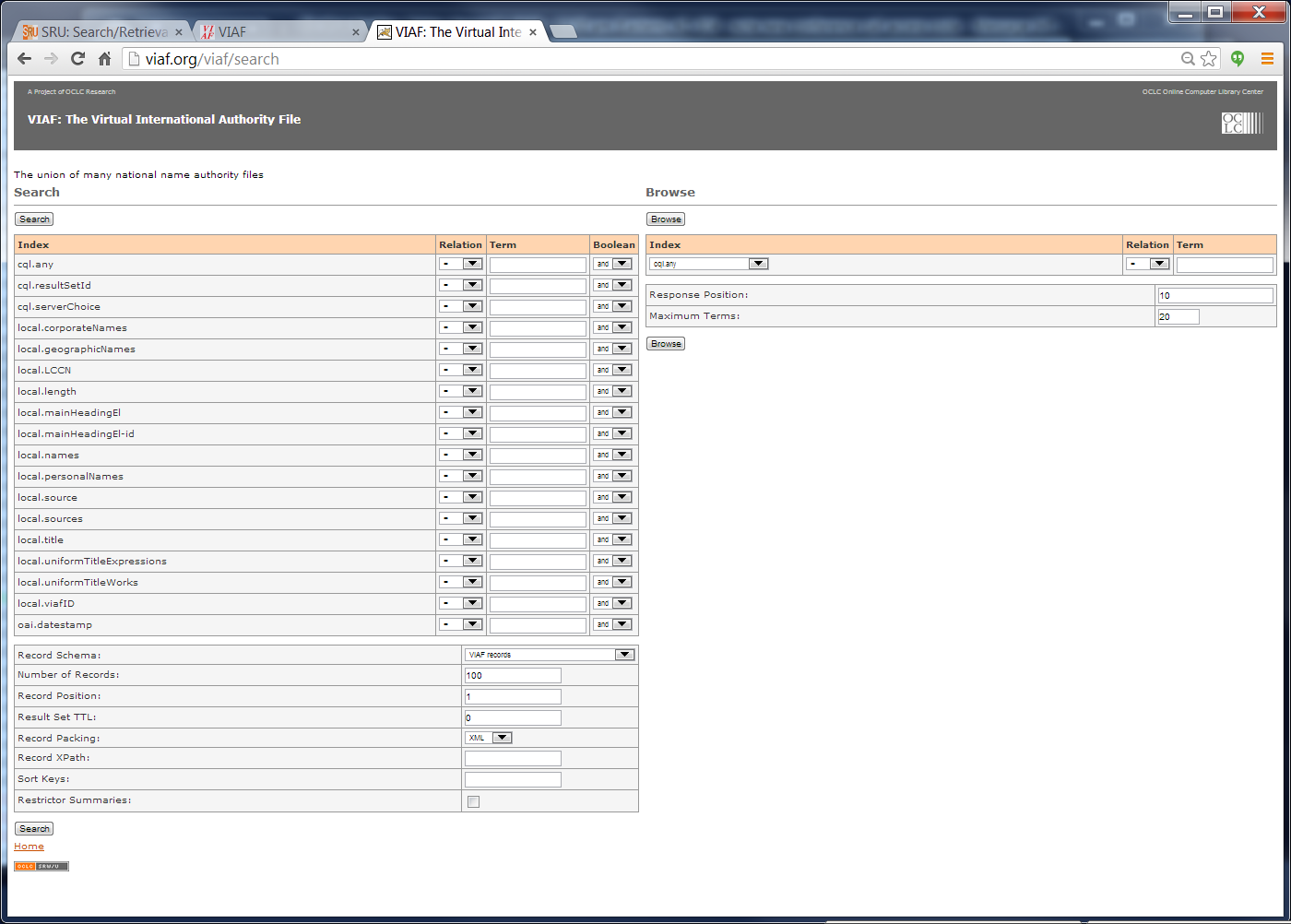 [Speaker Notes: Shows all the indexes, how to browse
All URL based REST services]
URL Patterns
http://viaf.org/viaf/95216565
http://viaf.org/viaf/sourceID/BNF%7C11926133
http://viaf.org/viaf/sourceID/LC%7Cn++79130807
http://viaf.org/viaf/95216565/viaf.xml
http://viaf.org/viaf/95216565/justlinks.json
http://viaf.org/viaf/95216565/marc21.xml
http://viaf.org/viaf/95216565/rdf.xml
New Directions for VIAF
Non-library sources
 Information from WorldCat
 Integration with WorldCat
35
VIAFbot – The Wikipedia Connection
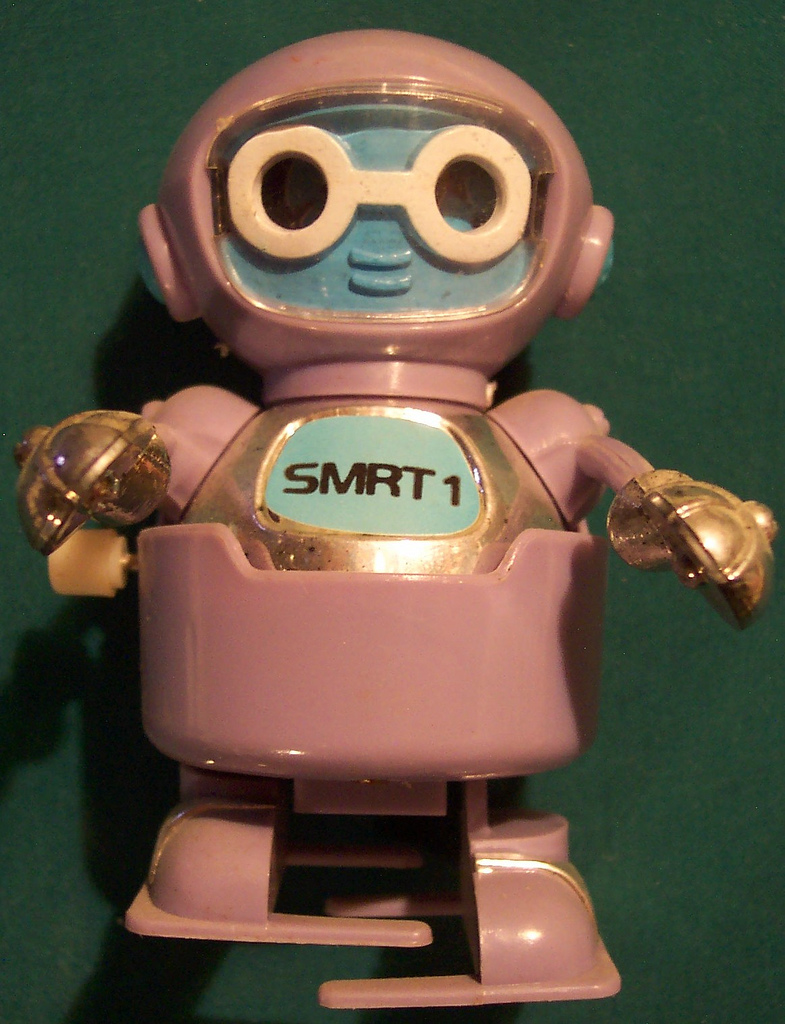 OCLC Wikipedian in residence Max Klein
Automatic comparison of VIAF and Wikipedia references
Initially English then German
Now working with WikiData
VIAFbot
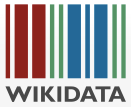 http://www.flickr.com/photos/vintagehalloweencollector/480856825/
[Speaker Notes: Wikipedia.  Relatively small (300K) names, but big impact on usefulness of VIAF

First step was to harvest the English Wikipedia, find names, match them to VIAF and add Wikipedia links
Then Max (after much discussion with Wikipedians) pushed VIAF IDs into the English version (with reference to the German which had many VIAF links)
We then made Wikipedia a ‘source’ to VIAF so that its information can affect VIAF clustering
VIAF data then pushed into WikiData
Making VIAF links available to all language editions of Wikipedia
Eventually we expect to work directly with Wikidata]
WikiData
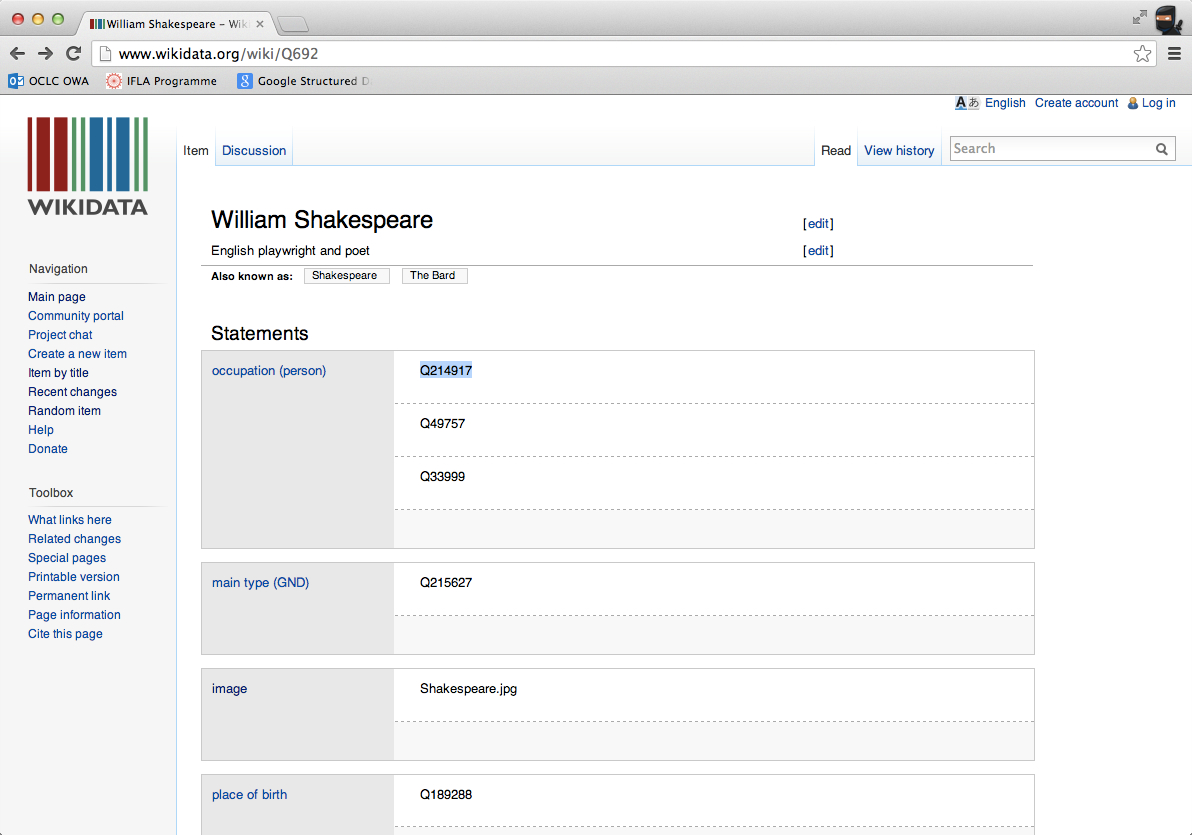 WikiData
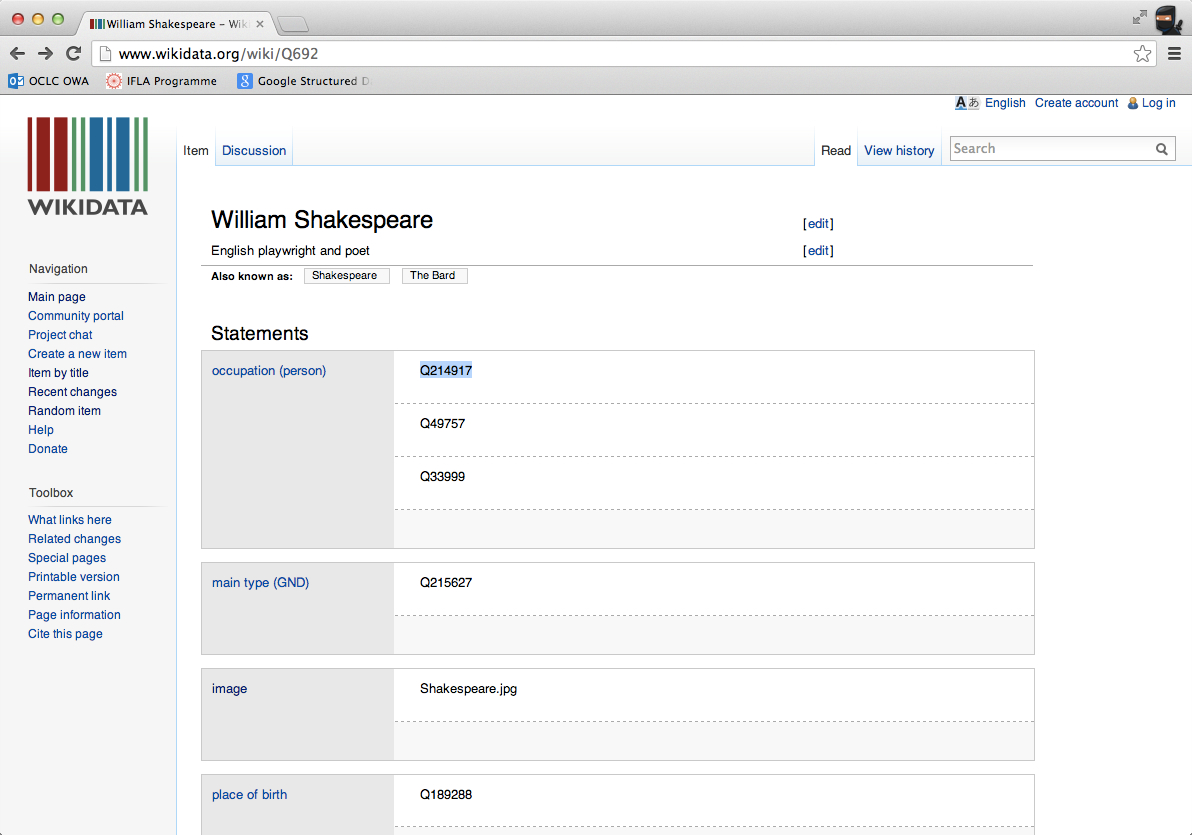 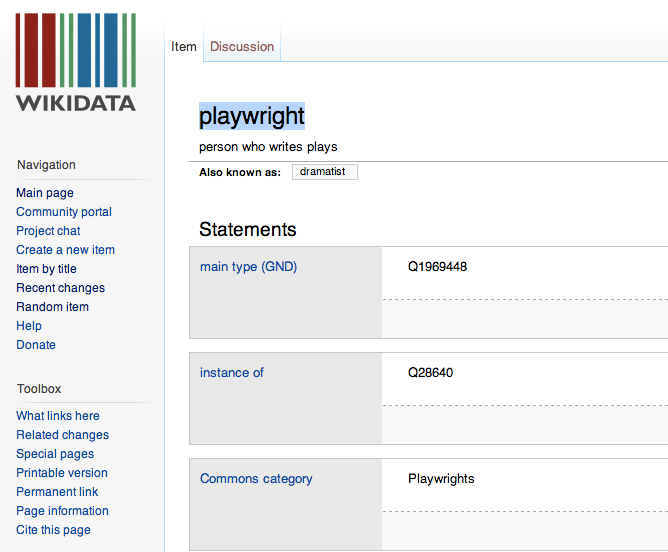 38
WikiData
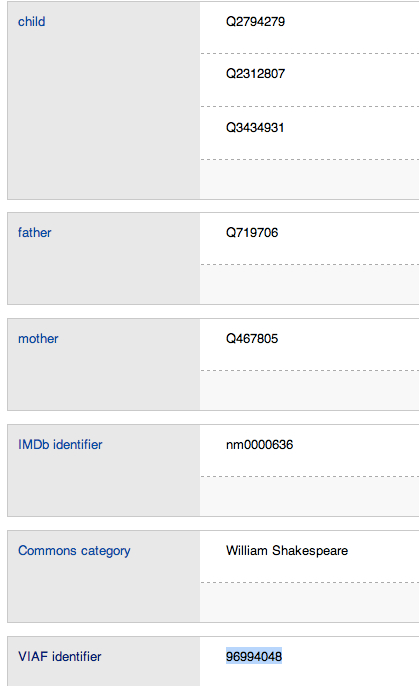 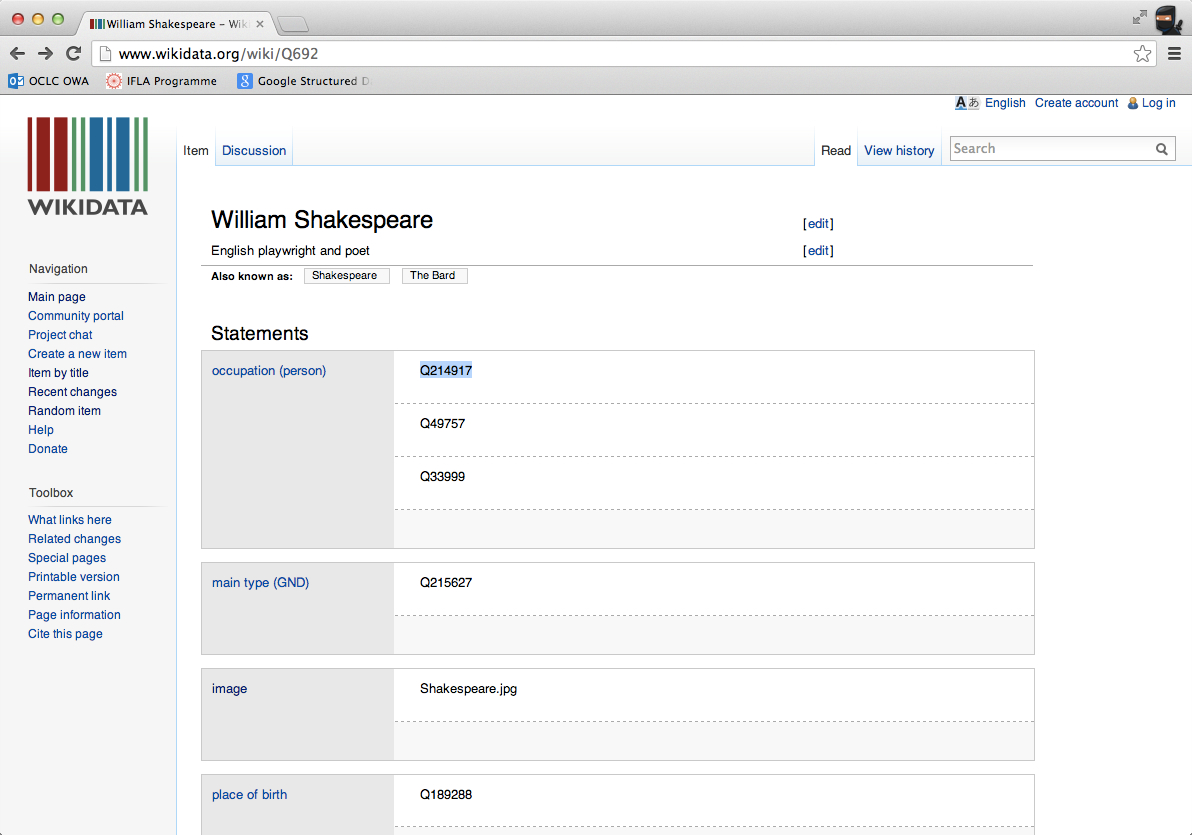 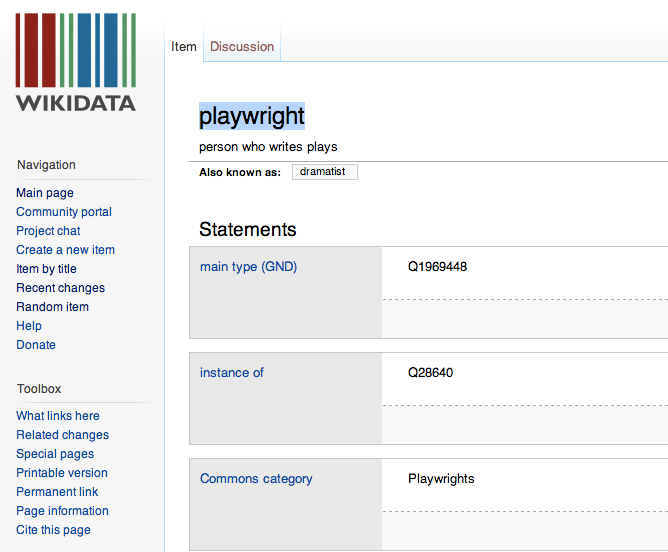 39
WikiData
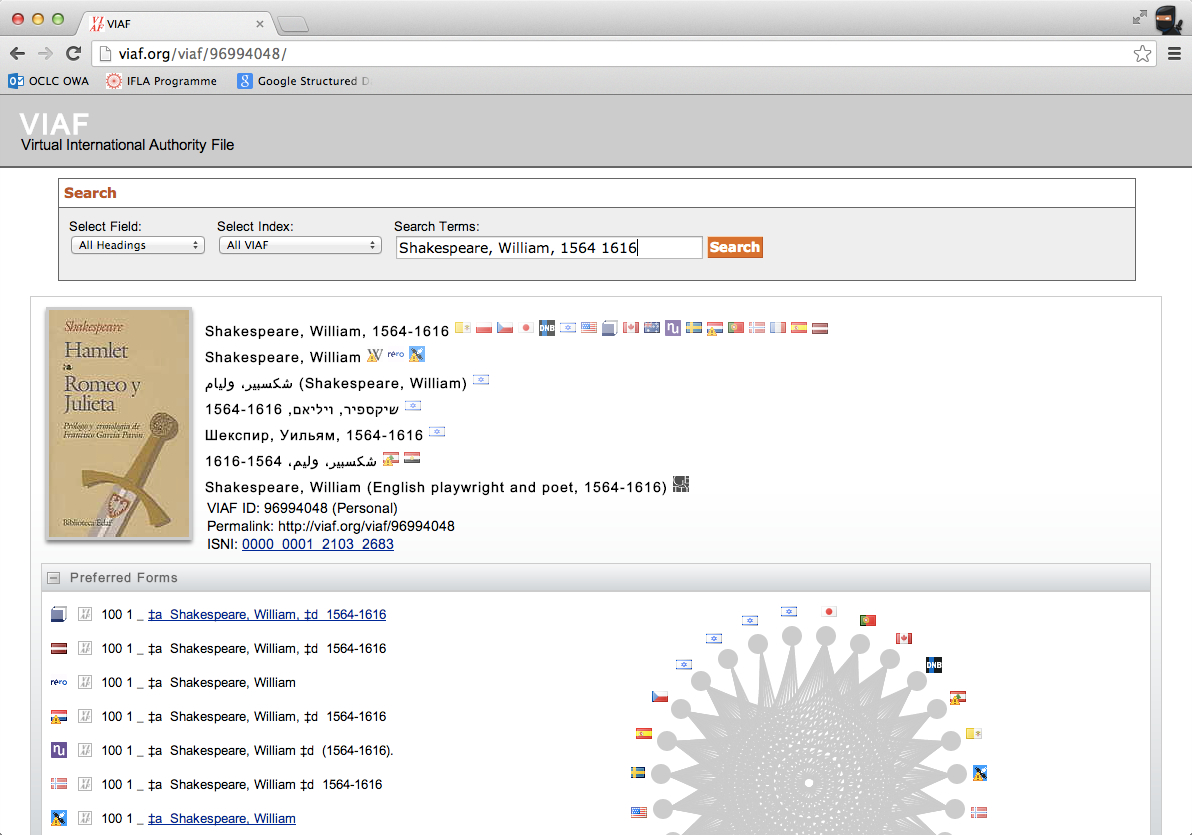 40
VIAF↔Wikidata Linking Benefits
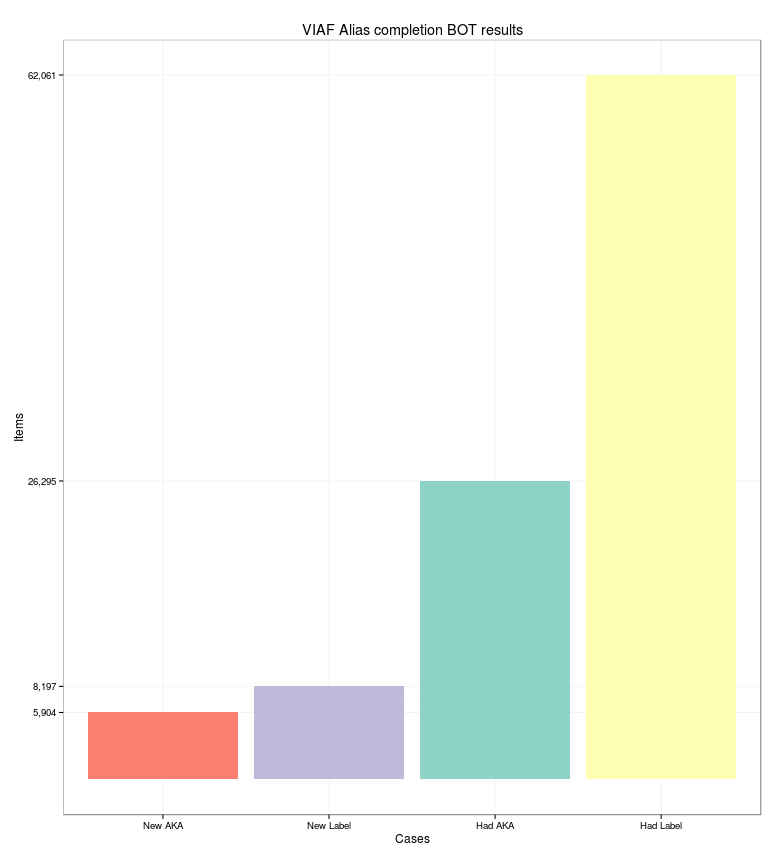 14,000+ 
New labels/aliases added
VIAF Enhancing Wikipedia language coverage
VIAF – in the Web ofBibliographic Data
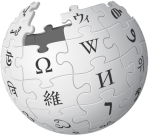 sameAs
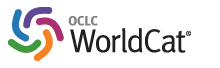 author
VIAF
http://www.wikidata.org/wiki/Q238514
Nawal El Saadawi
sameAs
http://viaf.org/viaf/84254254/
Nawal El Saadawi
Worldcat.org/oclc/81453459
The Hidden Face of Eve
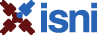 about
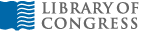 sameAs
http://isni-url.oclc.nl/isni/0000000120296695
Nawal El Saadawi
http://id.loc.gov/authorities/subjects/sh85120576
The Sex customs
Other non-library sources
ISNI
International Standard Name Identifier
Perseus Digital Library
Syriac project names
Fihirst Arabic names
43
[Speaker Notes: Just add Perseus to VIAF
Syriac is an old middle-eastern language still in use
Fihirst is an Oxford-Cambridge project to control ancient Arabic names
VIAF was the ‘seed’ database to help get ISNI started.  We continue to exchange data]
Information from WorldCat
44
[Speaker Notes: VIAF has long pulled some of its bibliographic records out of WorldCat, but until now we have not ‘mined’ WorldCat to otherwise enrich VIAF]
Multilingual BibliographicStructure Project
Majority of WorldCat about non-English works
Much of the metadata is non-English
Hybrid records
Parallel records
FRBR work-level algorithm plus GLIMIR manifestation/expression level
Identify 3 levels of FRBR
Can’t we do something with these?
45
[Speaker Notes: Janifer Gatenby’s vision has become a cross-divisional project at OCLC]
Approach
Process at work-level when possible
Extract most reliable information
Use that to extract less reliable
Find
Languages, original language
Translators
Titles (by language)
46
Benefits
Localize metadata to various languages
Easier cataloging
Better cataloging
Merge
Fix
Better displays to fit the user
Linking of translations
Appropriate language
Use all appropriate data!
Better FRBR groupings
47
[Speaker Notes: Should be able to fix many missing/wrong language assignments


http://www.slideshare.net/JaniferGatenby/multilingual-presentation-ifla-2013-0819]
Records for VIAF
Translated works
Work and expression records
More information about
Languages
Translators
Better links between work/expression records
48
[Speaker Notes: Should greatly expand VIAF’s coverage of important works and expressions]
Other possibilities
Variant forms of names
More titles
Coauthors
FAST subject headings
49
[Speaker Notes: There is lots of information in WorldCat that would enhance VIAF displays


PAUSE HERE FOR QUESTIONS?  Next slide is Identifier Relationships]
Identifier relationships
50
[Speaker Notes: VIAF is in a somewhat crowded field.  There are at least two other major international identifier systems under development:  ISNI and ORCID.  OCLC is involved with both]
ISNIInternational Standard Name Identifier
Draft ISO standard:
	… aspires to provide a means to uniquely identify creators, including authors, composers, artists, cartographers and performers, among others.  Such an authoritative identifier will serve to provide a link for occurrences of the identity across databases on the web
Driven by rights-holders
Publishers
Rights agencies representing authors, artists
Active disambiguation program
[Speaker Notes: Wants to provide an identifier for all sorts of creators to form a link across databases on the web]
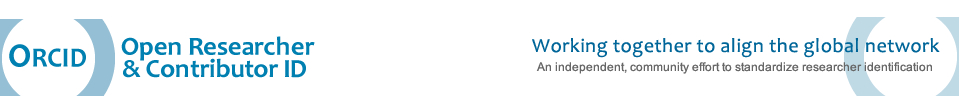 Started with Thomson-Reuter’s Researcher ID
Most ‘social’
Claiming IDs
Interactive verification of associated works
Pulling together several current initiatives
Driven by STM, university communities
Primarily interested in researchers
Large number of participants
Mostly concerned with present and future names
[Speaker Notes: ORCID may offer the best chance for institutional repositories to quickly get an ID for use in their systems.  You can expect to see ORCIDs on published material soon]
Cooperation Challenges
What data can be shared?
How to fund the efforts?
Established by different types of institutions:
Libraries, Standards Organization, STM Publishers
Different  
Technologies
Time scales
What does the name represent?
People, personas, organizations
Who is in charge?
[Speaker Notes: Historical reasons, including differing policies and procedures in different communities
Who creates the names?  Who can update and maintain them?
Who is in charge?  Who sets priorities, resolves issues, sets standards?

Systems
Organization, revenue
Not just between the projects themselves, but also challenges in cooperation within the projects.  We have worked through some of these issues in VIAF.

Person: Eleanor Marie Robertson
Personas: Nora Roberts, J.D. Robb, Jill March, Sarah Hardesty]
Commonalities
All centered in not-for-profits
All interested in data exchange
All interested in global systems
All have an understanding of the problem
Personal author disambiguation and identification
Central to their operations
[Speaker Notes: But all three of the projects have a striking number of important things in common and I’m optimistic about cooperation

ANOTHER PAUSE?  Next slide starts Coping with Ambiguity]
Coping with Ambiguity
1,520 headings found for smith, john
[Speaker Notes: Even if we look for clusters with the exact name ‘smith, john’ we find 67 of them, and 824 for ‘smith, john*’]
The problem
Two names in single source for same identity
Mixed identities
Different granularity
Pseudonyms
Presidents, Kings
Chains of matches

VIAF has ~ ½ million ambiguous groups
Goal
99+% sure of pair-wise assertions
Includes all pairs of records in resulting clusters
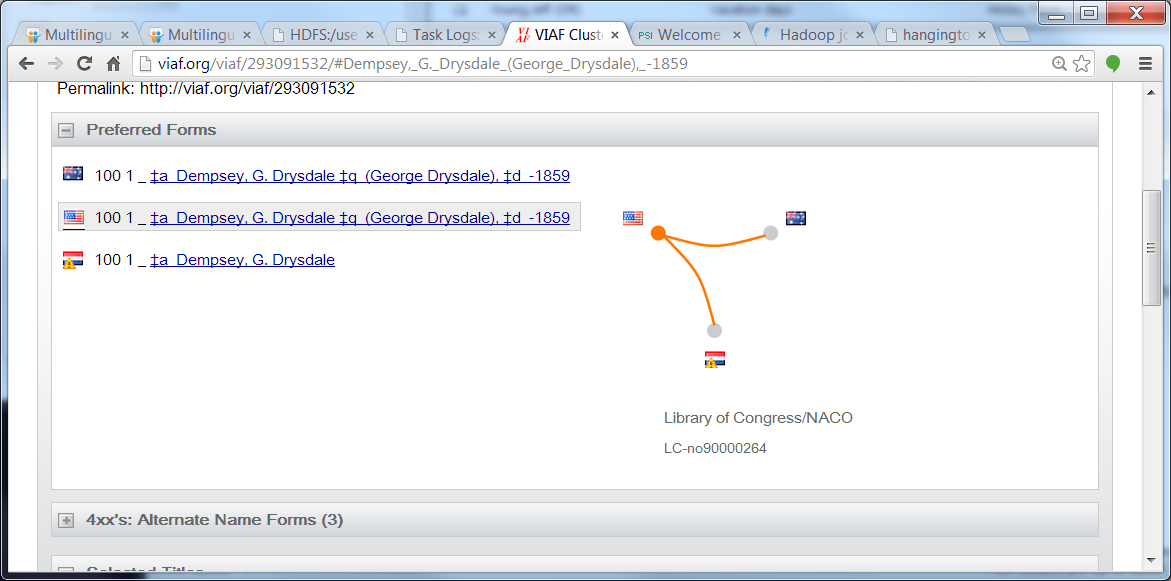 [Speaker Notes: Even though the NL of Australia and Royal L of the Netherlands are not directly connected, VIAF is claiming a link there and those need to be 99+ % correct]
Another common issue
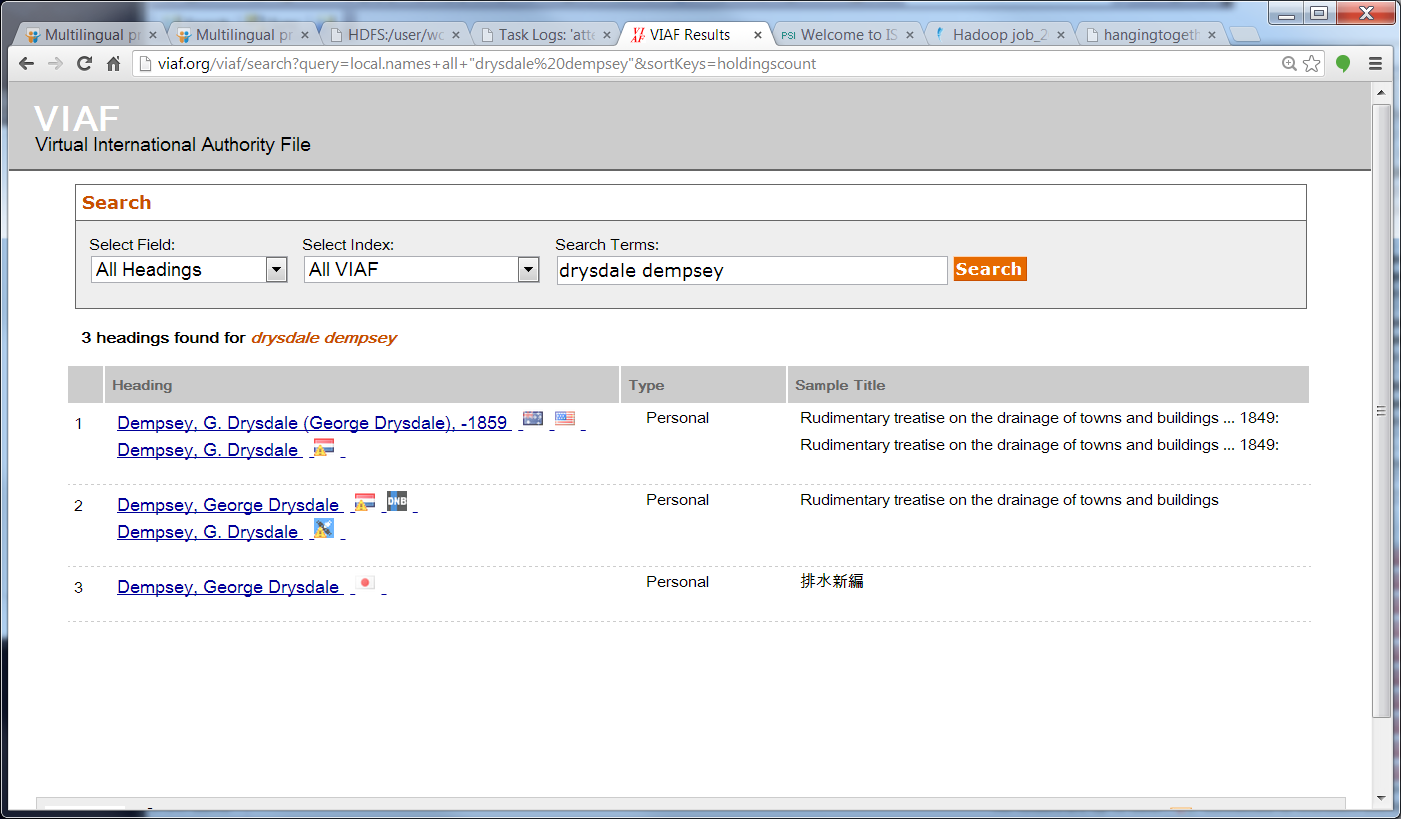 58
Harvest and ingest
Coping with
Duplicate identifiers
Deletes
Matching Authorities to Bibs
Sometimes identifier
Often ambiguity with just names
Multiple possibilities
May mix and identity
Cross references within sources
Strings can be ambiguous
Links not necessarily resolvable
Enhance the authority records
Pull information from bibs, authority notes
Cope with
Mistagged fields
Ambiguous dates
Errors in pulling titles, etc.
Pair-wise matching between sources
Two dozen types of matches
Ranked by reliability/strength
Major problems
Missing information
Mixed identities
Can override the matching
xA
Duplicates within sources
Rely primarily on
String similarity
Complexity of the preferred form
Also look for multiple links from other sources
Lonely names
Pulling together groups
Only keep strongest links between records in different sources
A record in source A may match several records in source B
E.g. keep a double-date match over a coauthor match
Generate coherent clusters
Look for cliques
Merge subgraphs
Strength of the best link between the pair
Number of links between the pair
A metric based on
Strength of the match
Title closeness
Node type (corporate, personal, etc.)
Name closeness
Whether the nodes are personal names or not
Coherent clusters
Avoid
Date conflicts
Incompatible names
Names that are cross references to each other
Names that differ only in a number
[Speaker Notes: Incompatible names, e.g. Name and Name’s spirit
Names with number: John V vs. John VI]
Assign VIAF IDs
Minimize moves of source records
Redirect unused VIAF IDs if possible
Create links between clusters
Cross references
Uniform titles
Coauthors
Other bibliographic titles

In general, link only if not ambiguity
[Speaker Notes: Always]
Lonely names
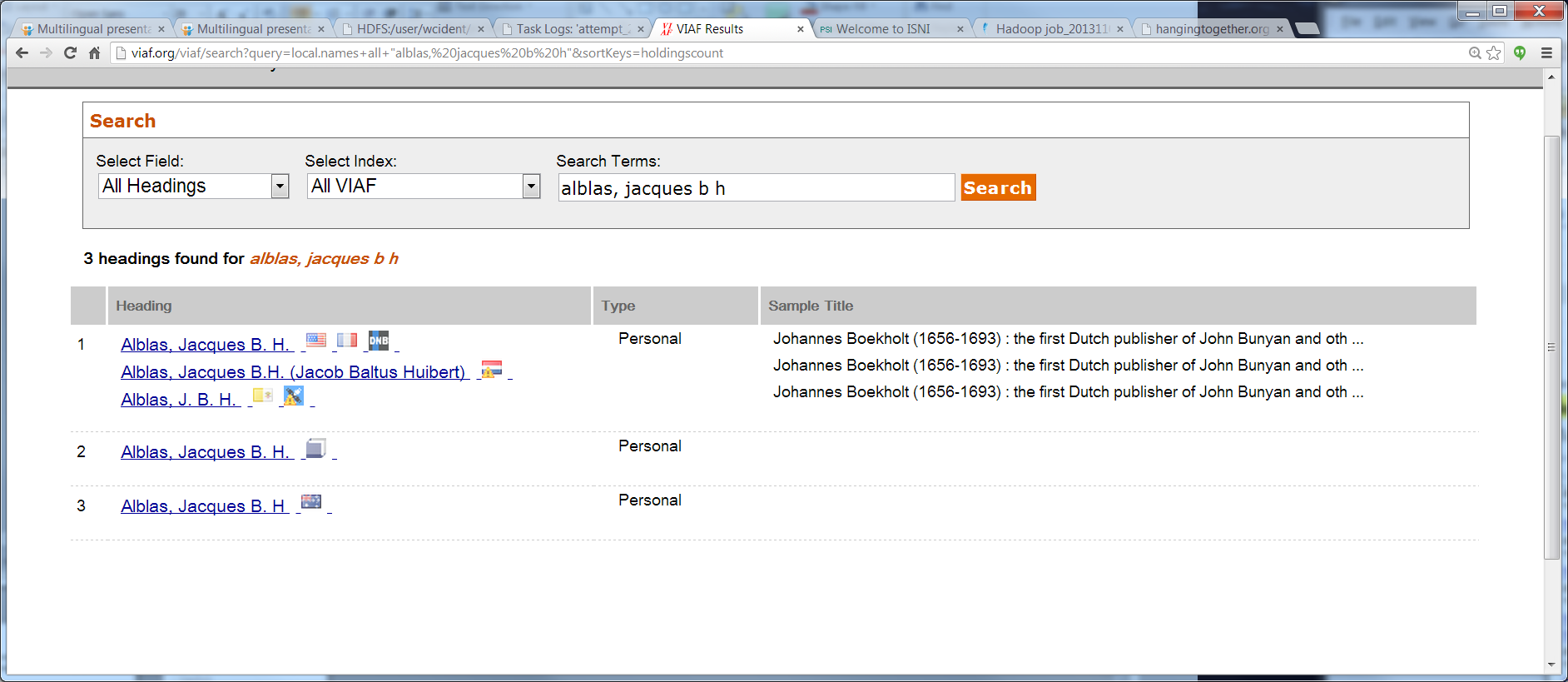 70
[Speaker Notes: Just starting to look at these
ISNI has concept of unique names
Sometimes these get more complicated with multiple records from one or more sources


NEXT SLIDE IS THE END!]
71